Aortic Implanter Meeting
Complication of IMA embolization for type 2 endoleak
January 15-16, 2024 - Madrid, Spain
Kerzmann Arnaud, MD 
Cardiovascular and Thoracic Surgery Department (Pr Defraigne)
CHU Liège
Belgium
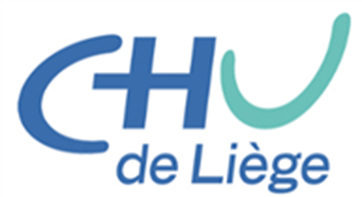 Disclosures
Consultant: 
	BD, Boston Scientific

Grant/research support: 
	Medicor, iVascular, Artivion, Medtronic
Patient demographics, history and co-morbidities
74 years old man​ living in Jamaica

Arterial hypertension, dyslipidemia, former smoker​

AAA​ with diameter of 68 mm, good​ proximal neck,​ good access,​ no thrombus and ​IMA patent

25-10-2016: EVAR without complication, open femoral access both side
EVAR
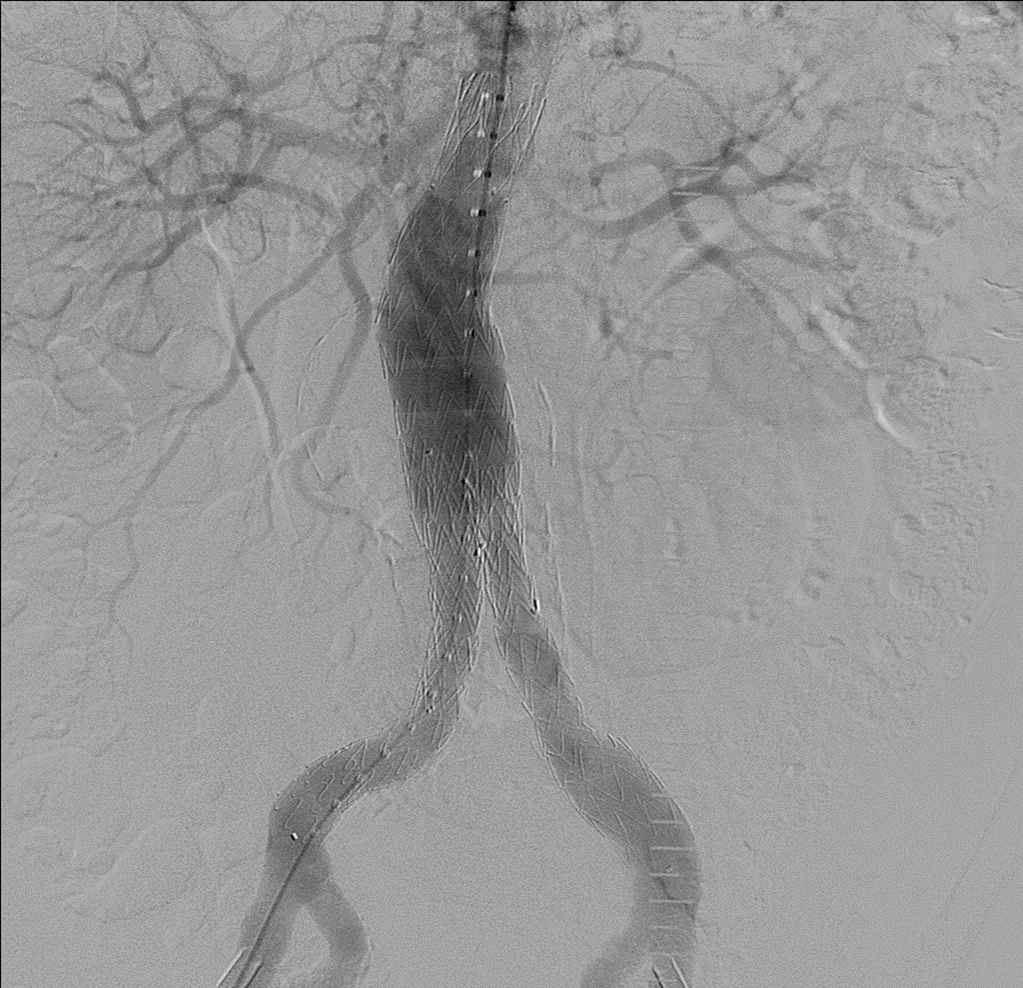 Follow-up at 3 months
Type 2 endoleak, diameter stable but no shrinkage
Lumbar arteries and inferior mesenteric artery patent
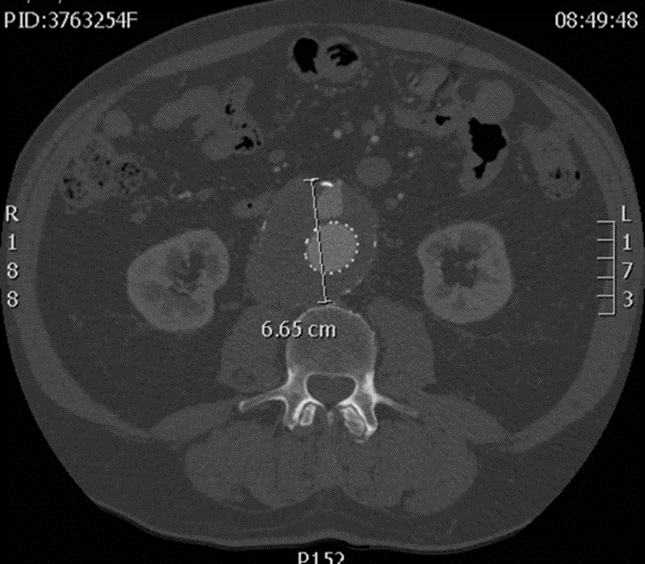 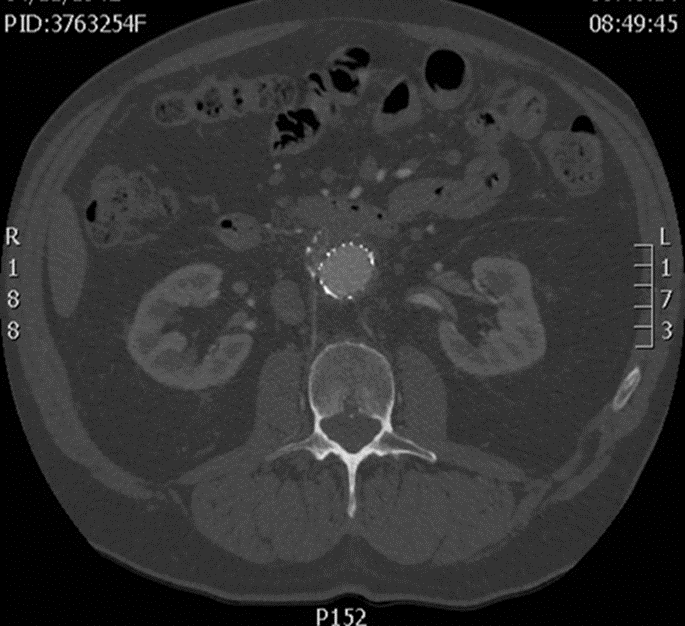 Follow-up at 16 months
Patient fine
Persitent type 2 endoleak and aneurysmal sac enlargement
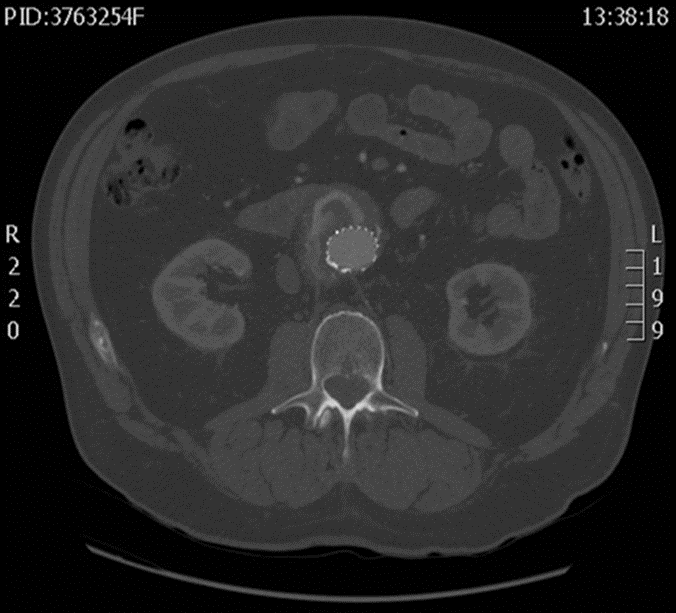 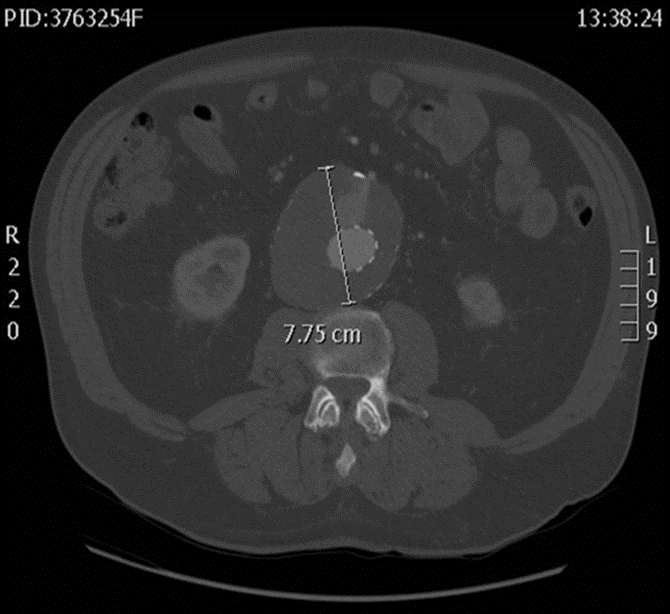 How would you treat?
Embolization
Which way?				Which kind of?
		trans-arterial				coils
		trans-lumbar				(micro-)plugs
		trans-caval					liquid agents
		trans-prosthetic				others
Laparoscopic ligation?
Open surgery?
How we treated
Trans-arterial embolization under local anesthesia
With Onyx™ (ethylene-vinyl-alcohol-copolymer liquid embolic agent) 
18 months after the EVAR
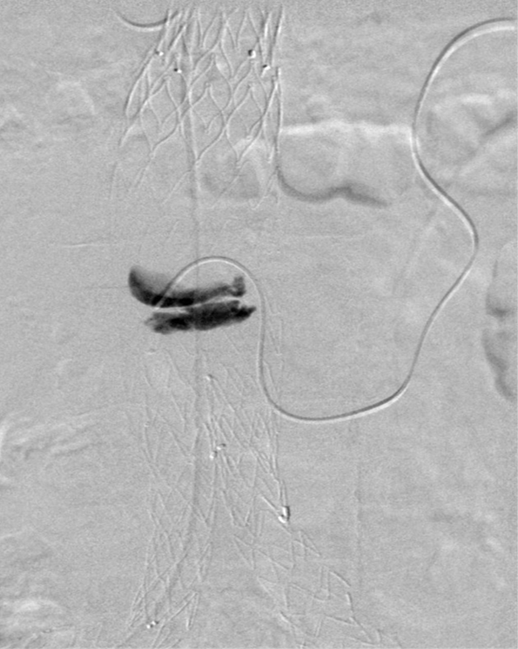 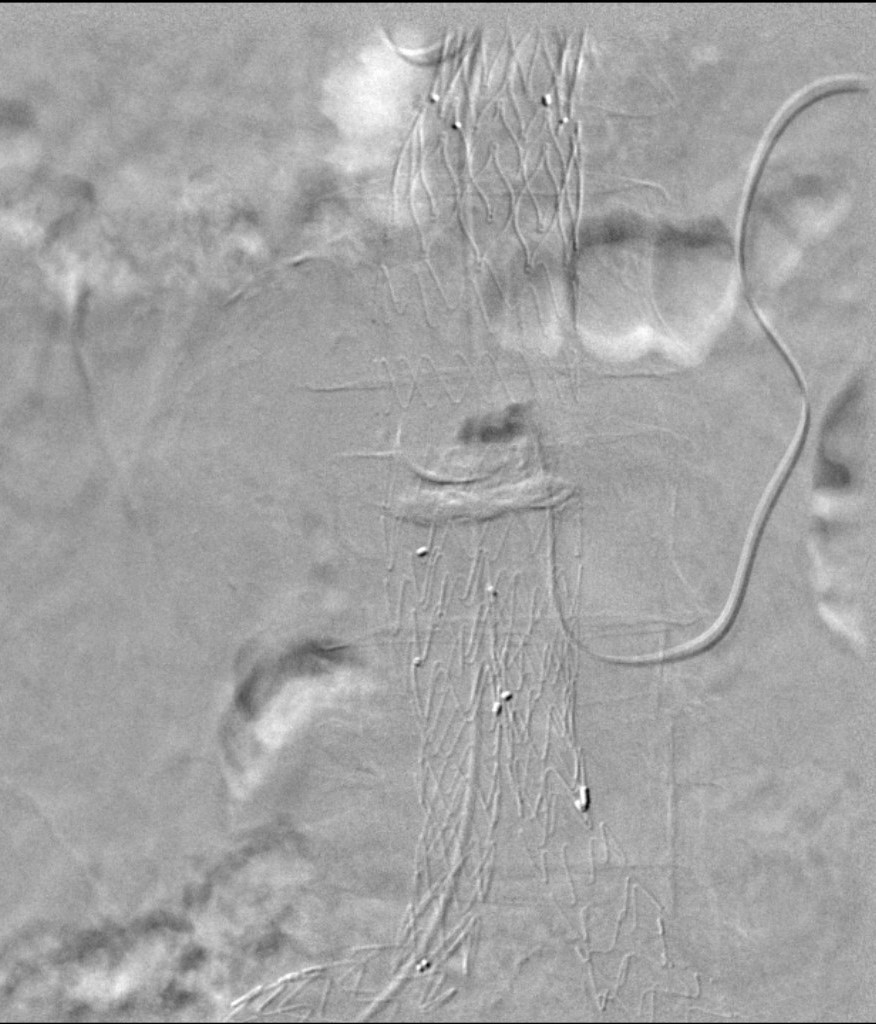 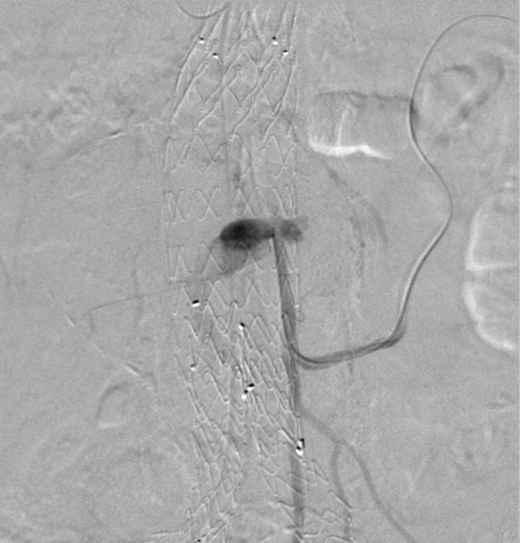 How we treated
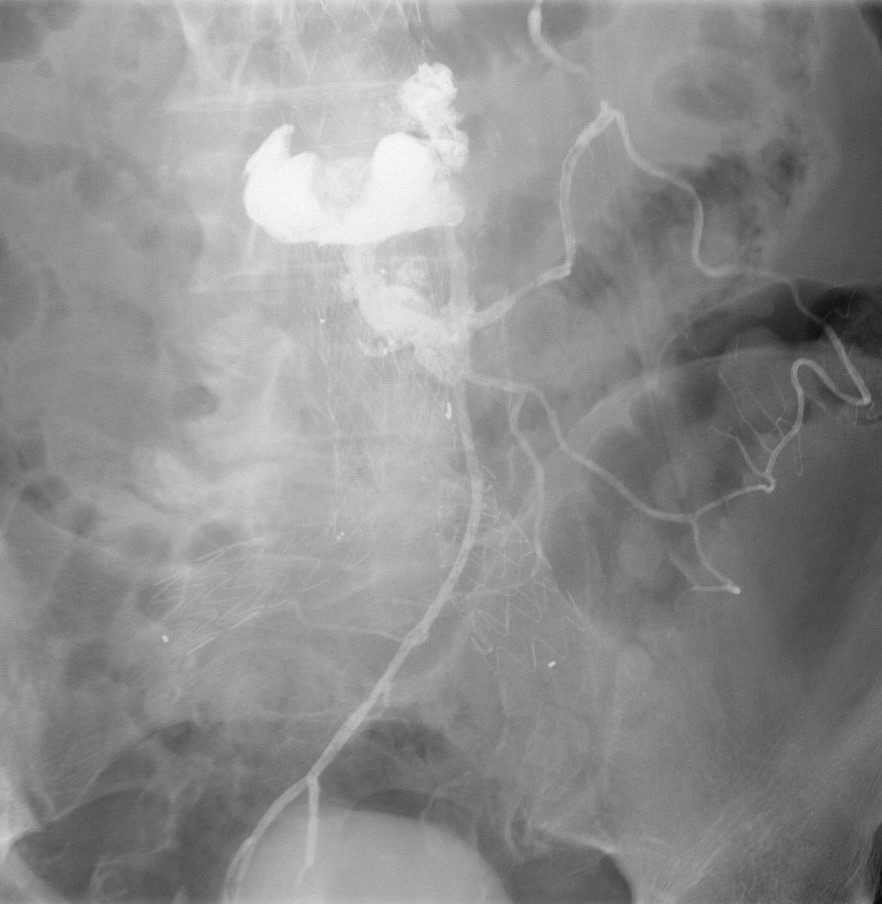 After the Onyx™ injection into the aneurysmal sac, the micro-catheter was tied in it and it was necessary to pull it out
When the micro-catheter came out, the liquid flowed into the inferior mesenteric artery and its side branches
Accordingly to how we treated
Sudden abdominal pain

Computed tomography (next slide)

Hartmann’s operation on the same day

colostomy reintegration 3 months later
Final outcome
Patient not happy with the complication and the health care in general
Last follow-up 21 months after the EVAR
Computed tomography angiography: type 2 endoleak due to lumbar arteries patency, with stable diameter at 7,7 cm
Patient decided to withdraw the follow-up and to stay in Jamaica
He suddenly passed away 65 months after the EVAR
Key learnings
Always consider IMA embolization prior to EVAR (3 mm)

Shrinkage is better than stable diameter

Onyx™ needs to be injected very slowly

Microvascular plugs are an option to avoid Onyx™ embolization
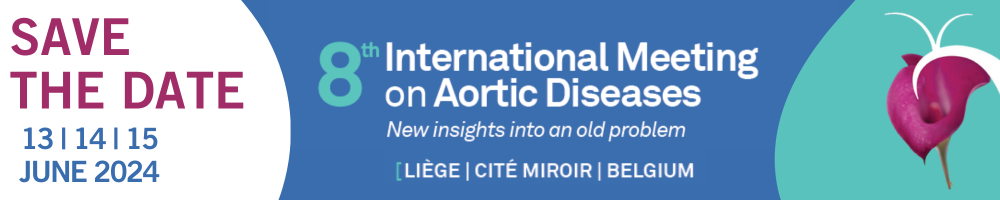